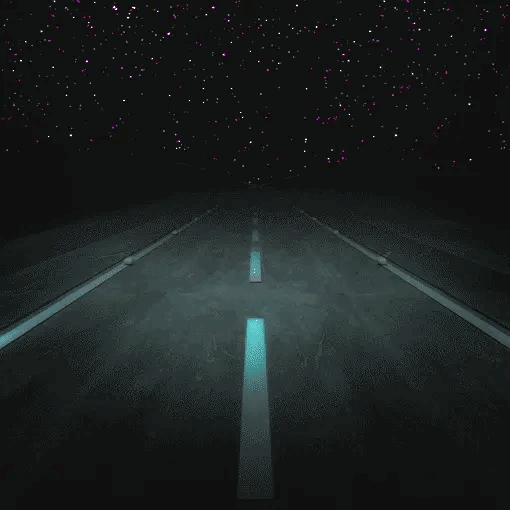 Δυναμική (του υλικού σημείου) σε μία διάσταση.
Μερκ. Παναγιωτόπουλος-Φυσικός         www.merkopanas.blogspot.gr
1
Στην ΚΙΝΗΤΙΚΗ μελετήσαμε την αλλαγή της θέσης,  την μεταβολή της ταχύτητας και γενικά την κίνηση που κάνει ένα κινητό, χωρίς να εξετάσουμε την πιθανή αιτία από την οποία προκαλείται αυτή.
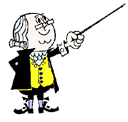 Στη ΔΥΝΑΜΙΚΗ θα μελετήσουμε τις δυνάμεις που δρουν σ’ ένα σώμα και ό,τι μπορούν να προκαλέσουν αυτές.
2
Ειδικά, στη ΔΥΝΑΜΙΚΗ σε μία διάσταση, θα μελετήσουμε δυνάμεις που δρουν κατά μήκος του ίδιου άξονα (ευθεία), δηλαδή έχουν την ίδια διεύθυνση.
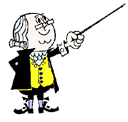 Στη ΔΥΝΑΜΙΚΗ ουσιαστικά μελετάμε την σχέση που έχει η δύναμη με την κίνηση.
3
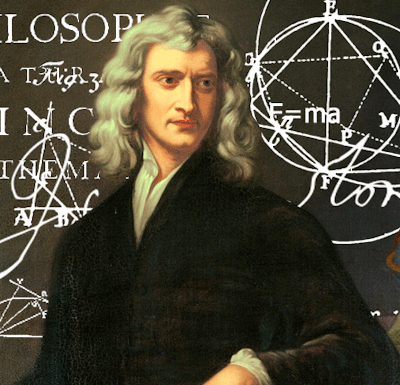 Η έννοια της δύναμης
Isaac Newton
Μερκ. Παναγιωτόπουλος-Φυσικός         www.merkopanas.blogspot.gr
4
Τι είναι δύναμη;
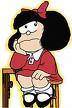 Δύναμη ονομάζουμε το αίτιο που μπορεί
  να μεταβάλλει την ταχύτητα ενός σώματος,
  να παραμορφώσει ένα σώμα.
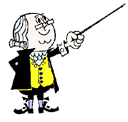 5
Η δύναμη είναι αποτέλεσμα αλληλεπίδρασης μεταξύ δύο σωμάτων και ασκείται
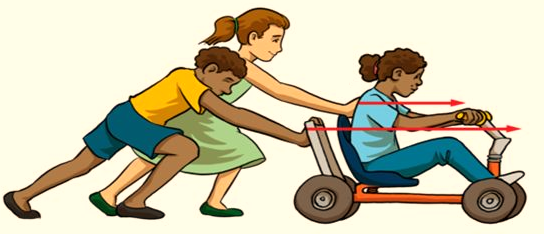 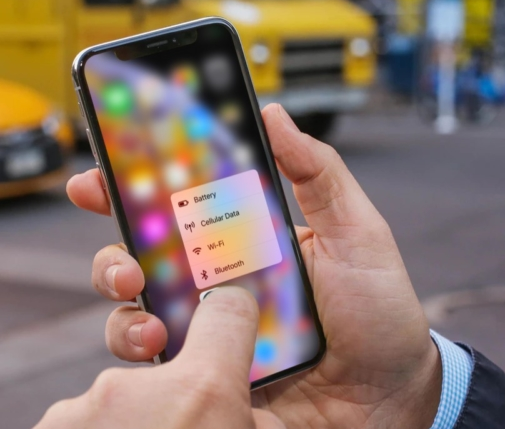 είτε με επαφή
είτε από απόσταση
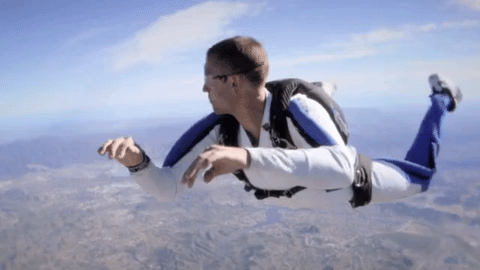 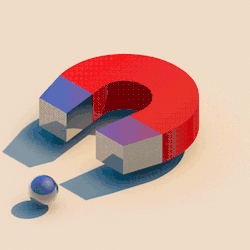 6
Χαρακτηριστικά μιας δύναμης
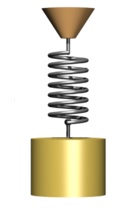 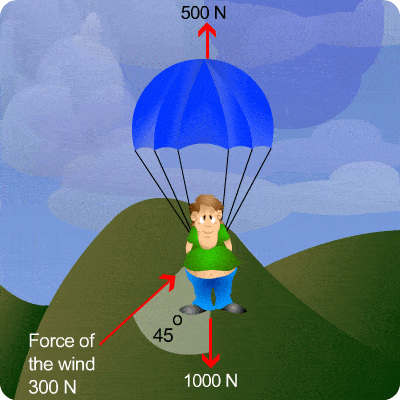 Η δύναμη είναι διανυσματικό μέγεθος.
Δύναμη ανέμου 
300 Ν
Το διάνυσμα με το οποίο παριστάνουμε μία δύναμη έχει ως αρχή το (σημειακό) αντικείμενο όπου δρα αυτή η δύναμη.
Μονάδα μέτρησης της δύναμης στο SI είναι το
1 Newton ( 1N )  (1 Νιούτον)
7
Πώς μετράμε μια δύναμη;
Μια δύναμη μπορεί να μετρηθεί μ’ ένα
ζυγό ελατηρίου
δυναμόμετρο
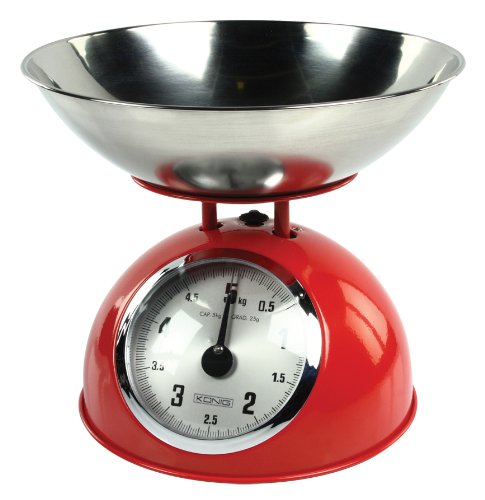 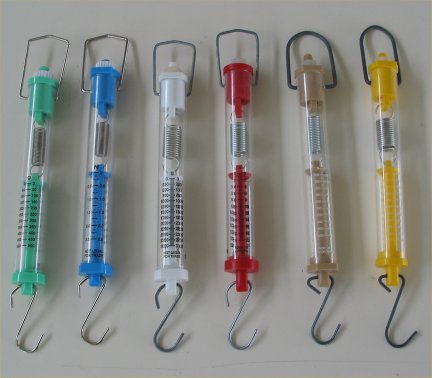 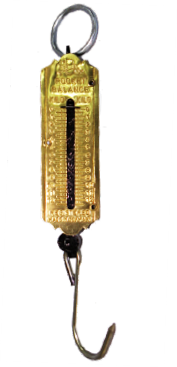 8
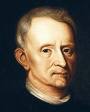 Robert Hooke
(1635 – 1703)
Η λειτουργία των παραπάνω οργάνων μέτρησης στηρίζεται στην ελαστική παραμόρφωση που προκαλεί η δύναμη στο ελατήριο της κάθε συσκευής.
Νόμος του Hooke
Οι ελαστικές παραμορφώσεις είναι ανάλογες με τις δυνάμεις που τις προκάλεσαν.
Fελ = -k.x
k: σταθερά του ελατηρίου,  
x: παραμόρφωση του ελατηρίου
Φύλλο εργασίας για το “Νόμο του Hooke” στηριγμένο σε δεδομένα από το PHET Colorado  εδώ.
9
Πώς «σχεδιάζουμε» με διανύσματα  τις δυνάμεις που ασκούνται σε ένα σώμα;
10
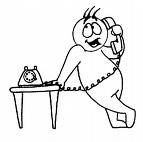 Να σχεδιάσετε τις δυνάμεις που ασκούνται στο διπλανό σχήμα.
Δεν έχει νόημα αυτή η έκφραση, γιατί χρειάζεται να προσδιορίσουμε το ΣΩΜΑ για το οποίο ζητάμε να βρούμε τις δυνάμεις που ασκούνται επάνω του.
11
Π.χ. θα μπορούσαμε να πούμε:
Να σχεδιάσετε τις  δυνάμεις που ασκούνται στη «συσκευή του τηλεφώνου».
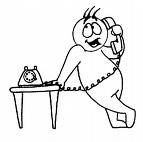 ΔΕΝ ΞΕΧΝΩ: Για να υπάρχει δύναμη που ασκείται σ’ ένα σώμα, πρέπει να υπάρχει  κάποιο άλλο σώμα που την ασκεί.
12
Να σχεδιάσετε τις δυνάμεις που ασκούνται στο σφαιρίδιο που είναι δεμένο στην άκρη του ελατηρίου.
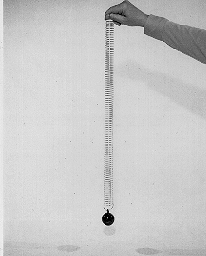 Το χέρι δεν ασκεί δύναμη στο σφαιρίδιο;
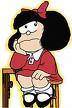 13
Ένα σώμα έχει σπρωχτεί πάνω στο τραπέζι και ολισθαίνει με ταχύτητα που συνεχώς μειώνεται.
Να σχεδιάσετε τις δυνάμεις που δρουν στο σώμα όσο αυτό κινείται;
Κατά τη φορά της κίνησης δρα κάποια δύναμη;
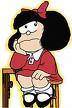 14
Σύνθεση και Ανάλυση δυνάμεων σε μία διάσταση (συγγραμμικές δυνάμεις)
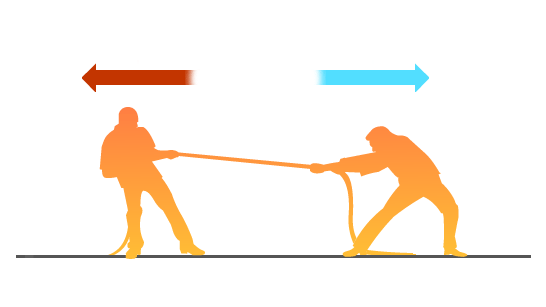 15
Σύνθεση δυνάμεων είναι η διαδικασία με την οποία προσπαθούμε να προσδιορίσουμε μία δύναμη που μόνη της θα προκαλεί τα ίδια αποτελέσματα στο σώμα που δρα, αν αντικαταστήσει όλες τις επιμέρους δυνάμεις που ασκούνται σ’ αυτό.
Αυτή η δύναμη ονομάζεται                .
συνισταμένη
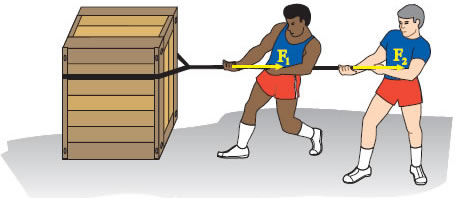 Κάθε δύναμη μπορεί να αναλυθεί σε δύο επιμέρους δυνάμεις που λέγονται συνιστώσες και την έχουν συνισταμένη.
16
Η συνισταμένη δύναμη προκύπτει με τη διανυσματική πρόσθεση των συνιστωσών δυνάμεων (αρχή της επαλληλίας).
Οι δυνάμεις για να προστεθούν πρέπει να δρουν στο ίδιο σώμα (σημείο).
  Αν στην εκφώνηση μιας άσκησης ή σε κάποιο σχέδιο το σώμα έχει διαστάσεις, εμείς το θεωρούμε σαν υλικό σημείο.
ΠΡΟΣΟΧΗ !!!
17
Α.  Σύνθεση δύο δυνάμεων ίδιας κατεύθυνσης.
Β.  Σύνθεση δύο δυνάμεων αντίθετης  κατεύθυνσης.
18
Πώς σχεδιάζουμε δυνάμεις; 
(μερικές περιπτώσεις)
19
σχεδιάζεται πάντοτε κατακόρυφα προς τα κάτω.
Η δύναμη « βάρος »:
Η δύναμη « αντίδραση » (από λείο επίπεδο):
σχεδιάζεται κάθετα προς το επίπεδο. Η φορά της εξαρτάται από τη θέση του επιπέδου ως προς το σώμα.
20
συμπίπτει με τη διεύθυνση του σχοινιού.
Δύναμη από σχοινί:
21
Παρακάτω δίνονται μερικές διευθύνσεις όπου μπορείτε να βρείτε αναρτήσεις με θέμα « Δυναμική σε μία διάσταση ».
Διαδικτυακή παρουσίαση θεωρίας από τον Σωκράτη Καλελή στο κανάλι schooldoctor.gr,  εδώ.

Διαδικτυακή παρουσίαση από τον Άρη Ροντούλη  εδώ.

Διαδικτυακή παρουσίαση από τον Νίκο Παπούλα  εδώ.

Προσομοιώσεις του Ηλία Σιτσανλή από το www.seilias.gr για εύρεση συνισταμένης εδώ, εδώ, εδώ και ανάλυση δύναμης  εδώ.

Μεγάλη ποικιλία ερωτήσεων και ασκήσεων από το «Υλικό Φυσικής-Χημείας»  εδώ.
22
Ερωτήσεις στην «Δυναμική σε μία διάσταση»    με το πρόγραμμα Hot Potatoes.
Στην ανάρτηση θα βρείτε 95 Ερωτήσεις Πολλαπλής Επιλογής μοιρασμένες σε 3 αρχεία και 35 Ερωτήσεις Σωστού – Λάθους σε 1 αρχείο. 
Μπορείτε να κατεβάσετε την ανάρτηση από  εδώ.
(Οι αναρτήσεις περιέχουν ερωτήσεις από το σύνολο του κεφαλαίου «Δυναμική σε μία διάσταση – Νόμοι του Newton».)
23
Εφαρμογές από το βιβλίο
24
Παράδειγμα  (σελ. 80)
Να βρεθεί η συνισταμένη των δυνάμεων που ασκούνται σ' ένα σώμα όπως φαίνεται στην εικόνα. 
Δίνονται:  F1 = 10Ν, F2 = 25Ν και F3= 12Ν.
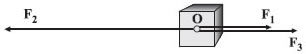 25
Ερωτήσεις (σελ. 101)
26
1.   Να αναφέρετε παραδείγματα από τα οποία να φαίνεται ότι η δύναμη είναι διανυσματικό φυσικό μέγεθος.

2.   Περιγράψτε απλό πείραμα από το οποίο να φαίνεται ότι η συνισταμένη δύο ομόρροπων δυνάμεων έχει τιμή που είναι ίση με το άθροισμα των τιμών των δυνάμεων αυτών.
27
3.   Περιγράψτε απλό πείραμα από το οποίο να φαίνεται ότι η συνισταμένη δύο αντίρροπων δυνάμεων έχει τιμή που είναι ίση με τη διαφορά των τιμών των δυνάμεων αυτών.

4.  Ποια είναι η φορά της συνισταμένης δύο αντίρροπων δυνάμεων;
28
14. Να συμπληρώσετε με τους όρους: δύναμη, πλαστική, ελαστική, διανυσματικό μέγεθος, τα κενά στις επόμενες προτάσεις.
Α.  H δύναμη για να ορισθεί πλήρως χρειάζεται τιμή, διεύθυνση και φορά, δηλαδή είναι ……………………………………… .
Β. H παραμόρφωση ενός ελατηρίου χαρακτηρίζεται ως ………………… .
Γ. H παραμόρφωση μιας πλαστελίνης χαρακτηρίζεται ως ………………… .
Δ.  H ……………… προκαλεί την παραμόρφωση ή τη μεταβολή της κινητικής κατάστασης του σώματος στο οποίο ασκείται.
διανυσματικό μέγεθος
ελαστική
πλαστική
δύναμη
29
αποτέλεσμα
30
Ασκήσεις και Προβλήματα  (σελ. 107)
31
1.  Δύο δυνάμεις με τιμές 80Ν και 60Ν ενεργούν στο ίδιο σημείο ενός σώματος.
Να βρείτε τη συνισταμένη τους αν οι διευθύνσεις τους σχηματίζουν μεταξύ τους γωνία 
α.  00,                                                    β.  1800.
3.  Μια δύναμη F = 10N να αναλυθεί σε δύο συνιστώσες, F1 και F2 που είναι:
α.   συγγραμμικές ομόρροπες και F1 = 4F2,
β.   συγγραμμικές αντίρροπες και F1 = 3F2.
32
2.  Στην εικόνα φαίνεται ένα σώμα και οι δυνάμεις που δέχεται σε τρεις περιπτώσεις. Σε κάθε περίπτωση να υπολογίσετε την συνισταμένη δύναμη σε τιμή και κατέυθυνση.
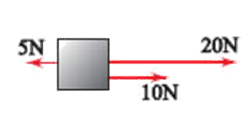 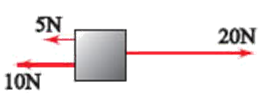 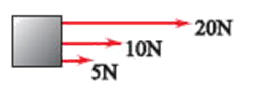 33
4.  Από ένα δυναμόμετρο κρεμάμε σώματα διαφορετικών βαρών.
α. Να συμπληρώσετε τον παρακάτω πίνακα.



β.  Να κάνετε το διάγραμμα της δύναμης που επιμηκύνει το δυναμόμετρο σε συνάρτηση με την επιμήκυνση.
γ.   Να υπολογίσετε την κλίση της γραφικής παράστασης.
10
60
20
32
34
Ερωτήσεις εκτός βιβλίου
35
1.   ∆ύο δυνάµεις 6Ν και 2Ν ασκούνται στο ίδιο σώµα. 
Η συνισταµένη δύναµη θα είναι
α.  8Ν.                                     
β.  4Ν.
γ.  3Ν.                                           
δ.  Τα στοιχεία δεν επαρκούν για να απαντήσω.
36
2.  Στο παρακάτω σχήμα φαίνεται σώμα μάζας 2kg που ολισθαίνει κατά μήκος κεκλιμένου επιπέδου.



Ποιο από τα παρακάτω σχέδια παριστάνει σωστά τις δυνάμεις του βάρους w του σώματος και της αντίδρασης N από το κεκλιμένο επίπεδο;




α.   Το  Α.            β.   Το  Β.            γ.   Το  Γ.            δ.   Το  Δ.
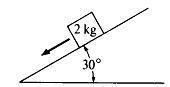 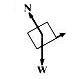 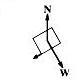 Α
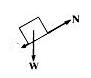 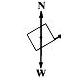 Γ
Β
Δ
37
3.  Στη σχέση F = k.Δℓ , που ισχύει για τις ελαστικές παραμορφώσεις ελατηρίου, η k είναι
Α.   ανάλογη της δύναμης.
Β.   αντιστρόφως ανάλογη της επιμήκυνσης Δℓ.
Γ. μία σταθερά που εξαρτάται από την κατασκευή του ελατηρίου.
Δ. μία σταθερά που εξαρτάται από την δύναμη που ασκείται στο ελατήριο.
38
4. Στο παρακάτω σχέδιο φαίνεται σώμα στο οποίο ασκούνται οι δυνάμεις  F1 = 5Ν,  F2 = 20Ν  και  F3= 8Ν. 



Η συνισταμένη των δυνάμεων που ασκούνται στο σώμα
α.   έχει μέτρο 7Ν με φορά προς τα δεξιά.
β.   έχει μέτρο 7Ν με φορά προς τα αριστερά.
γ.   έχει μέτρο 33Ν με φορά προς τα δεξιά.
δ.   έχει μέτρο 33Ν με φορά προς τα αριστερά.
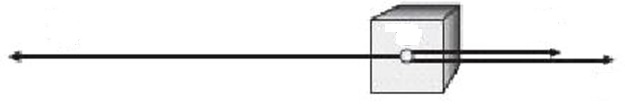 F2
F1
F3
39
5.   Δύο δυνάμεις με τιμές 100Ν και 40Ν ενεργούν στο ίδιο σημείο ενός σώματος. Αν οι κατευθύνσεις τους σχηματίζουν μεταξύ τους γωνία 00, η συνισταμένη τους θα έχει μέτρο
α.  60Ν.              β.  80Ν.              γ.  120Ν.             δ.  140Ν.

6.   Δύο δυνάμεις με τιμές 100Ν και 40Ν ενεργούν στο ίδιο σημείο ενός σώματος. Αν οι κατευθύνσεις τους σχηματίζουν μεταξύ τους γωνία 1800, η συνισταμένη τους θα έχει μέτρο
α.  140Ν.             β.  120Ν.              γ.  80Ν.               δ.  60Ν.
40